11.01.2013
Районный семинар учителей истории
Визитная карточка
Молодого педагога
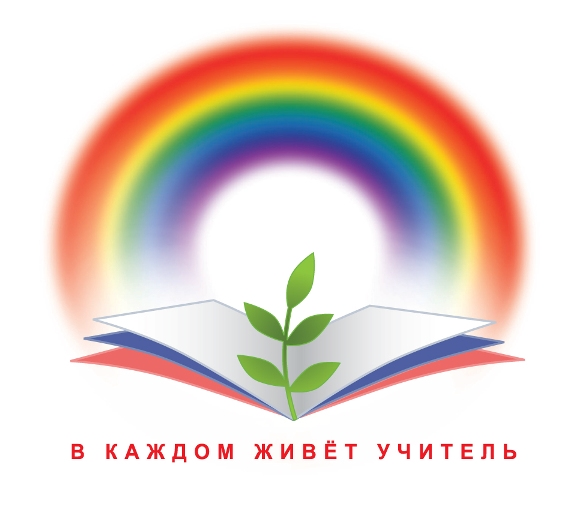 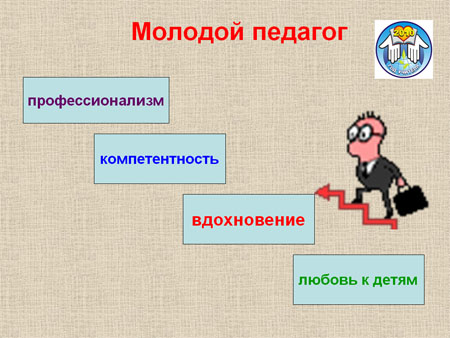 Линькова Ольга Александровна, учитель истории МБОУ ООШ №5
Жизненное кредо: «не делай другим того, чего себе не желаешь» и «идти в ногу со временем»
Любимая книга. Здесь сложнее – как таковой любимой книги нет, но нравятся современные авторы: Робски, Пелевин.
Музыкальные пристрастия: инструментальная музыка и песни 80-х годов
Любимый цветок: белая хризантема
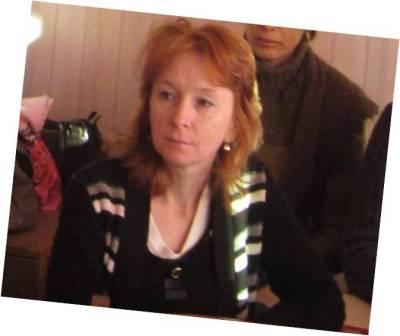 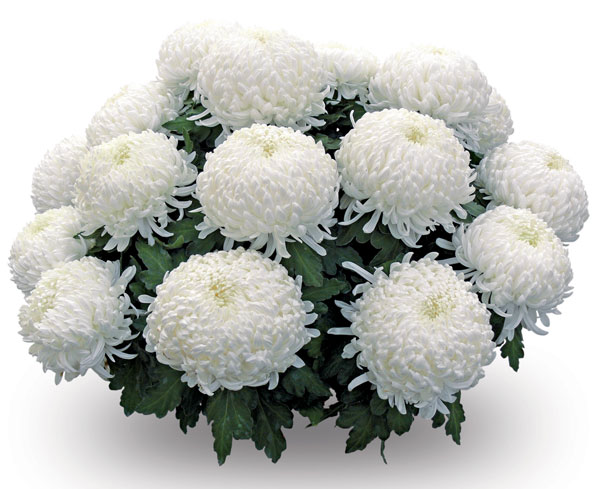 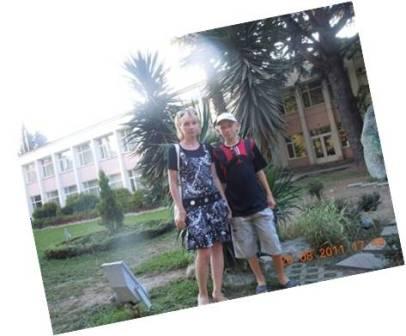 Любимые фильмы: «Зимняя вишня» и «Служебный роман»
Хобби: люблю читать женские журналы и разгадывать сконворды , путешествовать с семьей 
Любимые  цитаты или афоризмы: «Наши люди в булочную на такси не ездят»и «Красота спасет мир»
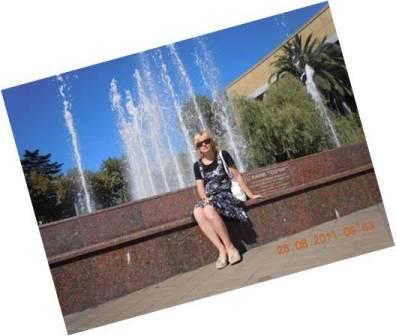 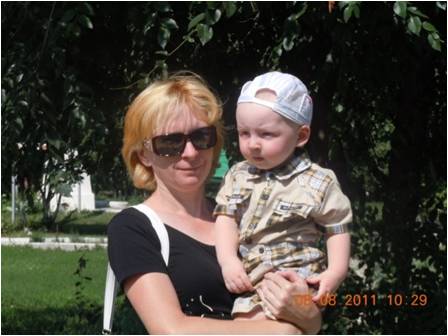 Мой кумир :
            Варыпаева Ирина   Алексеевна.  
 Именно благодаря ей я стала учителем истории.  Она была моим классным руководителем 1989-1991г.г. и понравилась мне как человек и учитель. Поэтому ей особые слова благодарности всего самого наилучшего.
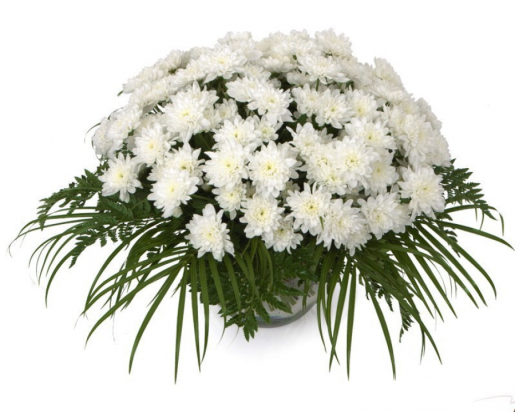 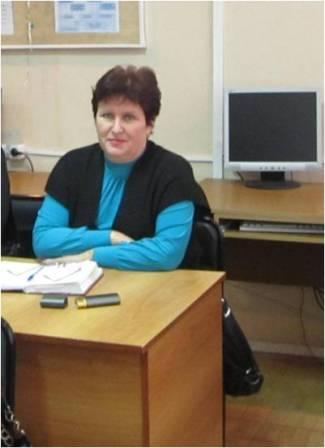 Пожелания коллегам РМО
    Желаю всем хорошего настроения, крепкого здоровья, удачи, профессионального роста. Поздравляю с Новым годом (пишу 31 декабря в 21.15)
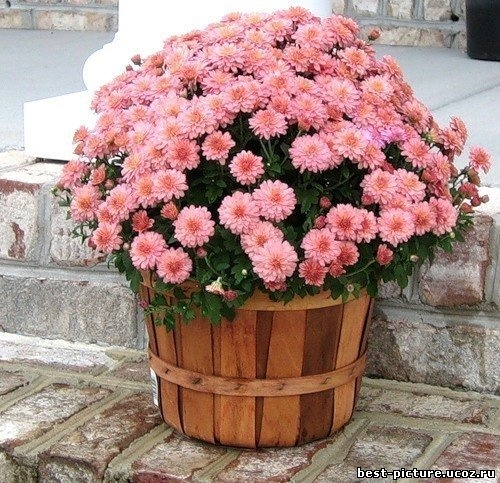 Матюхина Юлия Алексеевна, учитель истории МБОУ СОШ с. Грачевка
Стаж работы: 1,5года
Жизненное кредо:
    «Что ты спрятал , то пропало. Что ты отдал, то твое»
Любимая книга: «Два капитана»
Любимый фильм: мюзиклы 
Музыкальные пристрастия: бардовские  песни, итальянская музыка
Любимый цветок: тюльпан
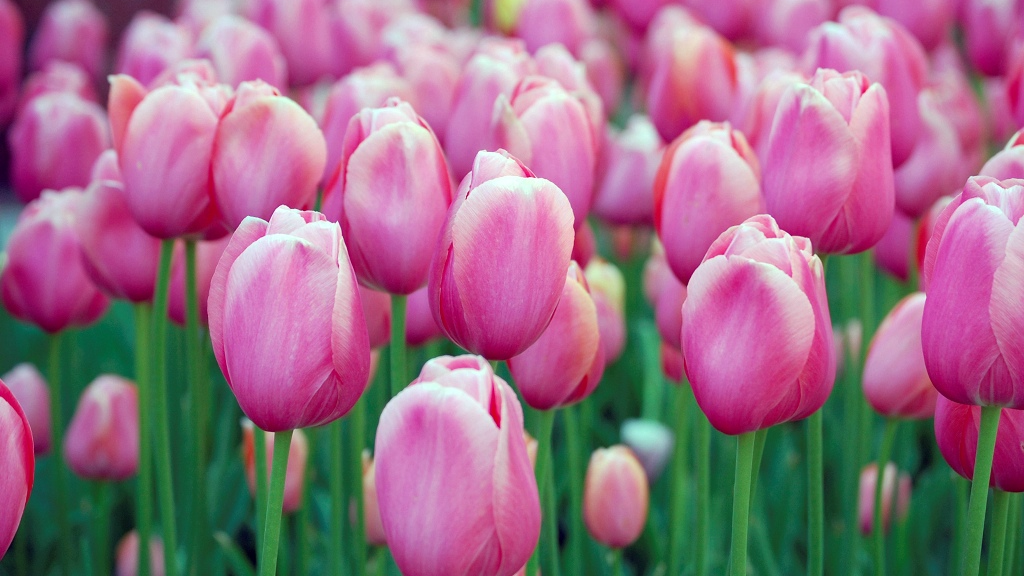 Хобби : историческая реконструкция с театрализацией, коллекционирование календариков. 
Афоризмы «Используй то, что под рукой и не ищи себе другое»
«Я знаю только то, что я ничего не знаю»
Набирушкина Ольга Анатольевнаучитель истории МБОУ ООШ с.Таволожка
Стаж работы :1год
По гороскопу: рыба
Жизненное и профессиональное кредо: «Не навреди»
Любимая книга : все произведения А.П. Чехова
«Люблю все фильмы с участием Румянцевой и Рыбникова»
Музыкальные пристрастия -красивая мелодичная музыка
Любимый цветок : папортник 
Хобби :шитье, разведение цветов 
Любимый афоризм: 
«Думай глобально ,  действуй локально»
Пожелание коллегам «Творческих успехов и оставаться дружным , сплоченным  коллективом как сейчас»
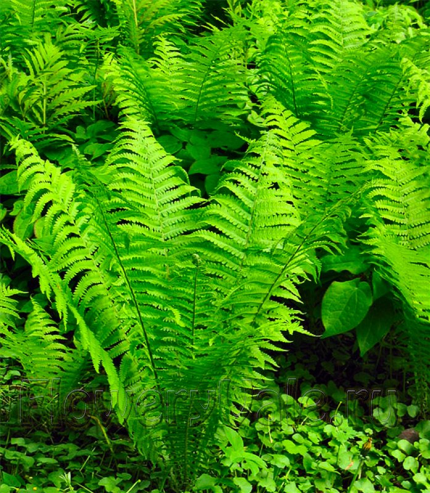 Петрусенко  Ирина Дмитриевна, учитель истории МБОУ СОШ с. 1-Березовка
Стаж  -      4 года
Жизненное кредо:  здоровье, семья, успех 
Книга   : Э.М.Ремарк «Три товарища»
Фильм  «Война на западном направлении»
Цитата  «Не ошибается только тот, кто ничего не делает. Но и ничего не делать – ошибка»                      Эмиль Кроткий
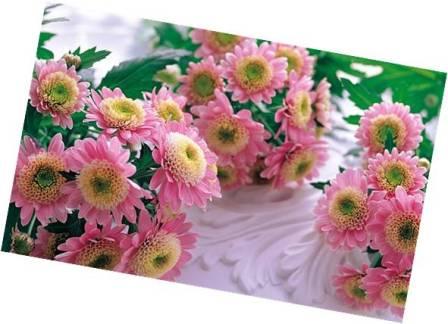 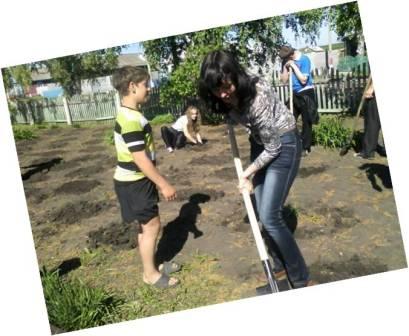 Цветок   :хризантема

Хобби:   рисование
Музыкальные пристрастия :     фолк


Пожелания коллегам:
       «Учись. Твори и     Побеждай!»
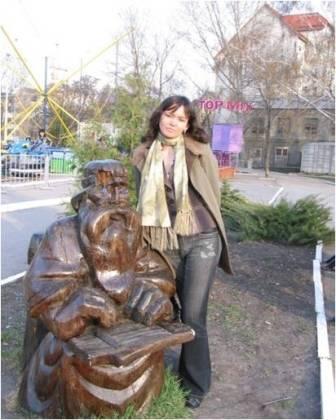 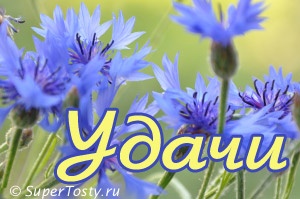